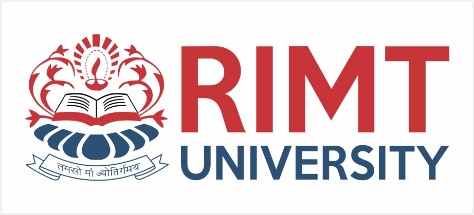 Mathematics-III(BTCS-2302)
Course Name: B.Tech. (CSE) Semester: 3rd
Prepared by: Sachin Syan
education for life                                          www.rimt.ac.in
1
Dr.Nitin Thapar_SOMC_ITFM
Department of Computer Science and Engineering
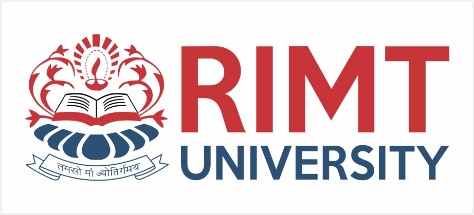 Topic Discussed
Periodic Functions
Fourier series
Dirichlet’s conditions
Department of Computer Science and Engineering
education for life                                          www.rimt.ac.in
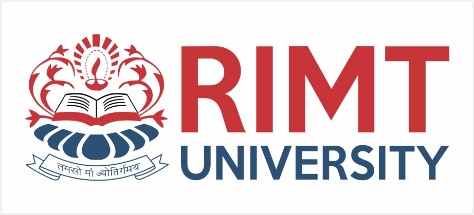 Summary
PERIODIC FUNCTIONS
	A function f(x) is said to be periodic with period T if f(x+T)=f(x) x , where T is a positive constant . The least value of T>0 is called the period of f(x).
Department of Computer Science and Engineering
education for life                                          www.rimt.ac.in
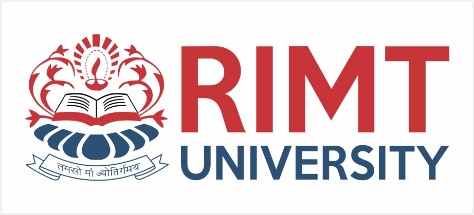 Summary
f(x+2T) =f ((x+T)+T)=f (x+T)=f(x)
             f(x+nT)=f(x) for all x   

 For Example

	1. f(x)=sin x has periods 2, 4, 6, ….  and 2 	is the period of f(x).

	2 .The period of sin nx and cos nx is 2/n.
Department of Computer Science and Engineering
education for life                                          www.rimt.ac.in
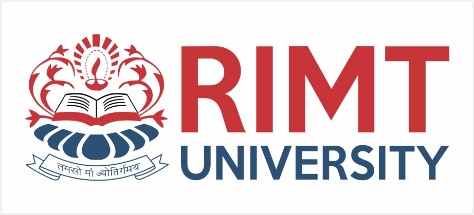 Summary
ODD FUNCTIONS 
	A function f(x) is called odd if 
					f(-x)=-f(x)
	For Example: x3, sin x, tan x,x5+2x+3

EVEN FUNCTIONS
	A function f(x) is called even if 
					f(-x)=f(x)
	For Example: x4, cos x,ex+e-x,2x6+x2+2
Department of Computer Science and Engineering
education for life                                          www.rimt.ac.in
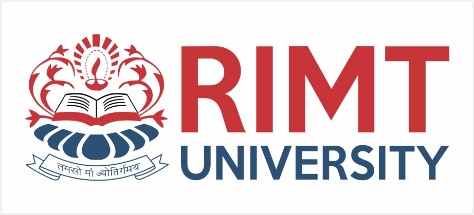 Summary
FOURIER SERIES
	Let  	 be defined in the interval (c,c+2l),      and outside the interval by                i.e. assume that   has the period  .The Fourier series  corresponding to       is given by
Department of Computer Science and Engineering
education for life                                          www.rimt.ac.in
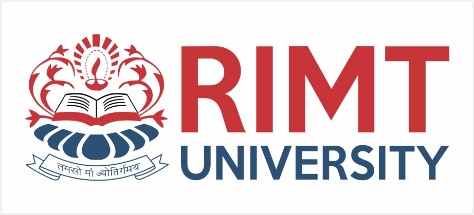 Summary
where the Fourier coeffecients are
Department of Computer Science and Engineering
education for life                                          www.rimt.ac.in
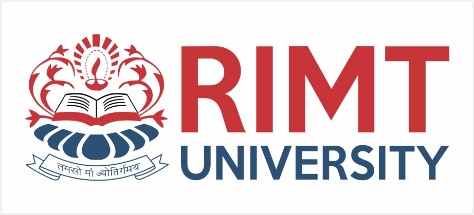 Summary
If      is defined in the interval  (-l, l) then coefficients  can be determined  equivalently from
Department of Computer Science and Engineering
education for life                                          www.rimt.ac.in
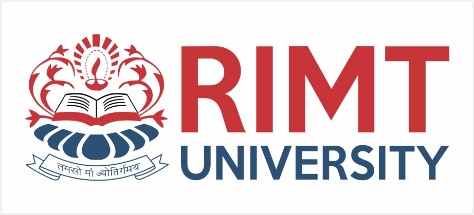 Summary
DIRICHLET CONDITIONS
Suppose that
f(x) is defined and single valued (c,c+2l)
2. f(x) is periodic in (c,c+2l) with period 2l
3. f(x) has finite number of discontinuities in   (c,c+2l)
4. f(x) has finite number of maxima and minima in (c,c+2l)
Department of Computer Science and Engineering
education for life                                          www.rimt.ac.in
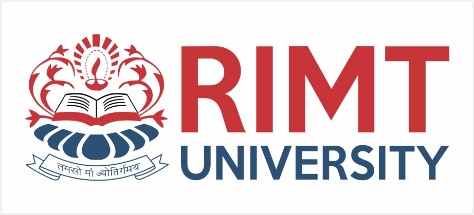 Summary
Then the Fourier series of f(x) converges to

	a) f(x) if x is a point of continuity

	b) 				if x is a point of 	 	 

		  discontinuity
Department of Computer Science and Engineering
education for life                                          www.rimt.ac.in
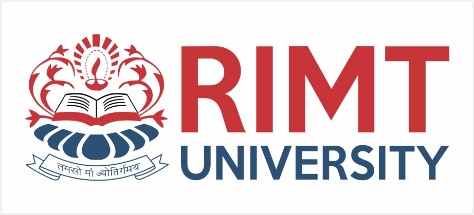 Summary
Example1: Expand f(x)=x2, 0<x<2 in Fourier series. 
			Prove that
Solution: Period = 2l  = 2   thus  l  =  and choosing c = 0
Department of Computer Science and Engineering
education for life                                          www.rimt.ac.in
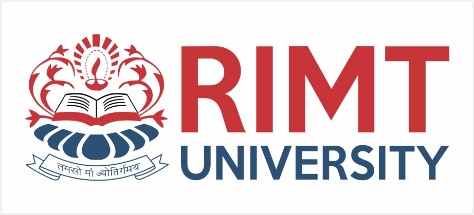 Summary
Department of Computer Science and Engineering
education for life                                          www.rimt.ac.in
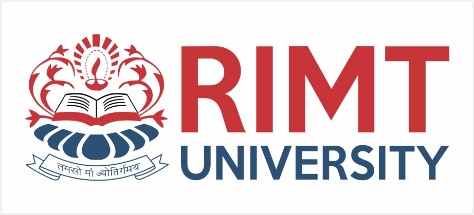 Summary
Department of Computer Science and Engineering
education for life                                          www.rimt.ac.in
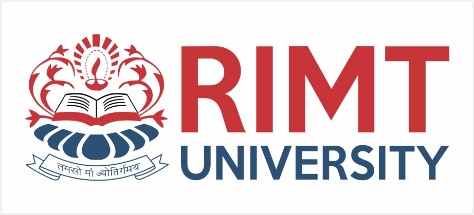 Summary
At x=0 the above Fourier series reduces to
x=0 is the point of discontinuity
Department of Computer Science and Engineering
education for life                                          www.rimt.ac.in
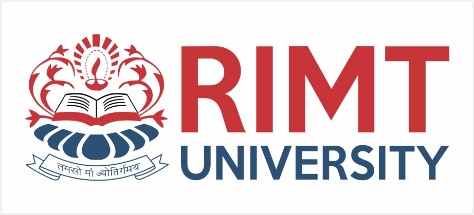 Summary
By Dirichlet conditions, the series converges at          
  x = 0 to (0+4 2)/2 = 2 2
Department of Computer Science and Engineering
education for life                                          www.rimt.ac.in
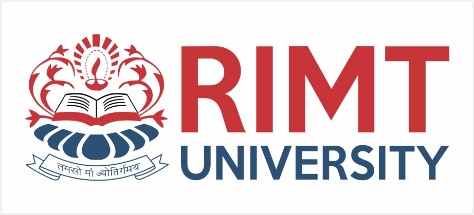 Summary
Ex2 : Find the Fourier series expansion for the following periodic function of period 4.
Solution:
Department of Computer Science and Engineering
education for life                                          www.rimt.ac.in
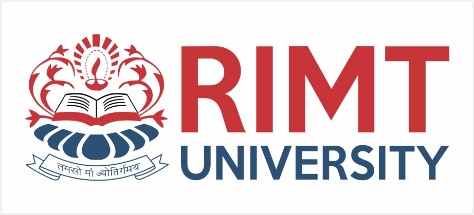 Summary
Department of Computer Science and Engineering
education for life                                          www.rimt.ac.in
Summary
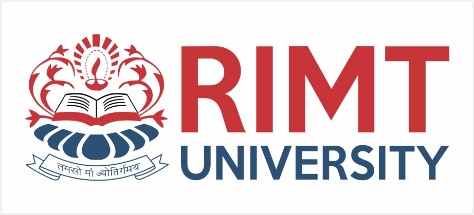 Department of Computer Science and Engineering
education for life                                          www.rimt.ac.in
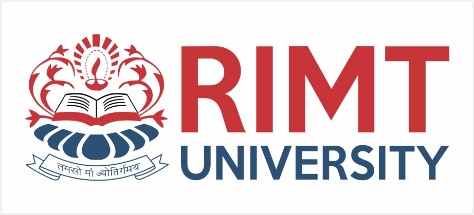 Summary
EXPANSIONS OF EVEN AND ODD PERIODIC FUNCTIONS
	If         is a periodic function defined in the interval         , it can be represented by the Fourier series
Case1. If         is an even function
Department of Computer Science and Engineering
education for life                                          www.rimt.ac.in
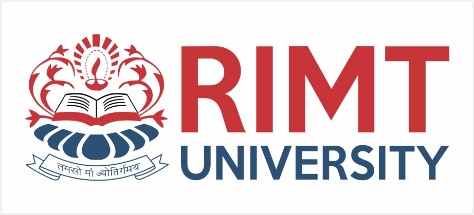 Summary
If a periodic function      is even in,     its Fourier series expansion contains only cosine terms
Department of Computer Science and Engineering
education for life                                          www.rimt.ac.in
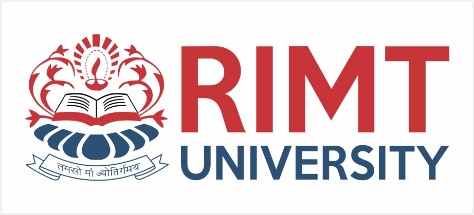 Topics Discussed in Next Lecture
Even and odd functions
Fourier Cosine Series for even functions
Fourier Sine Series for odd functions
Department of Computer Science and Engineering
education for life                                          www.rimt.ac.in